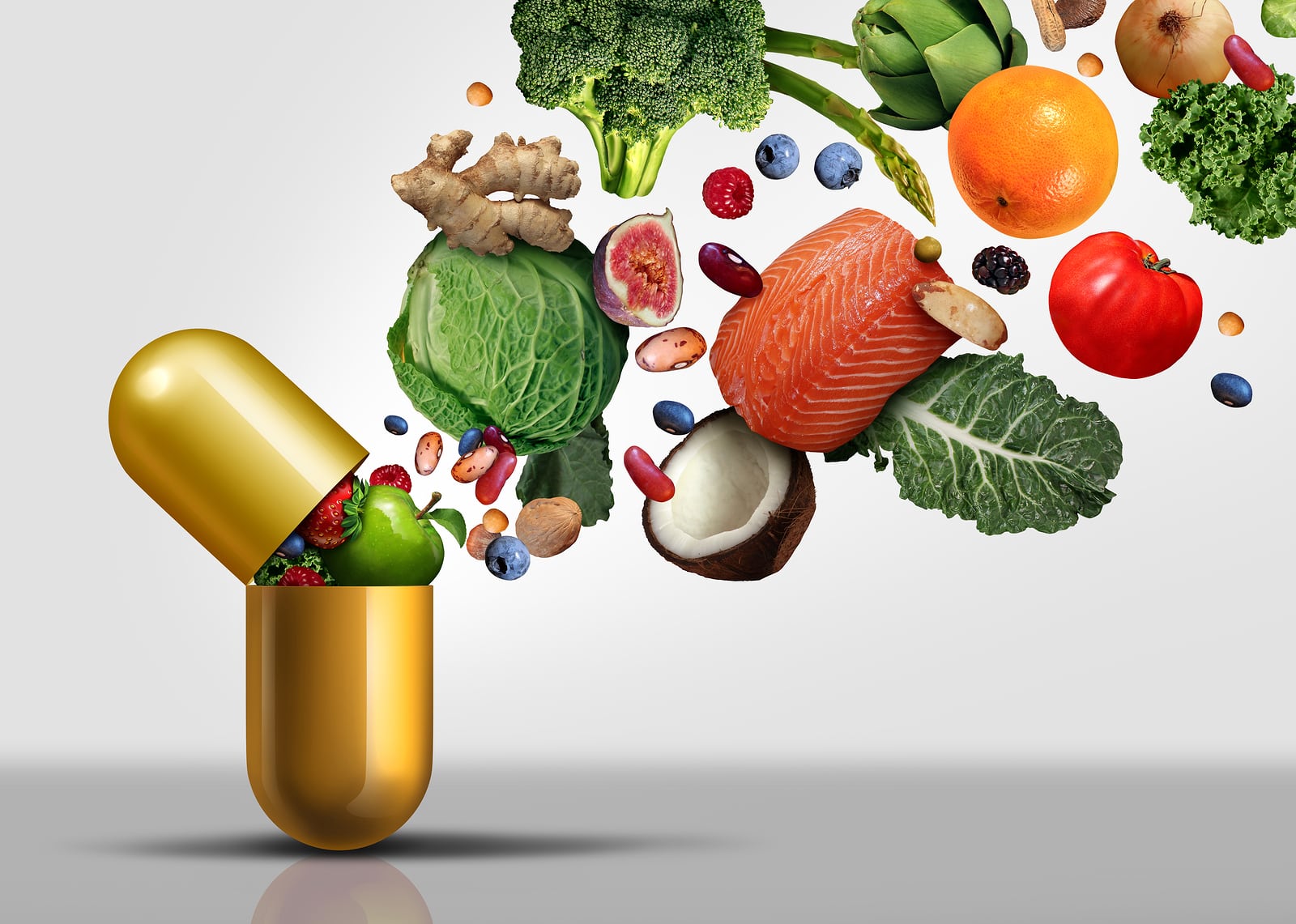 Vitamins and oral health
م.م.نوار بهجة كامل
ماجستير انسجة الفم
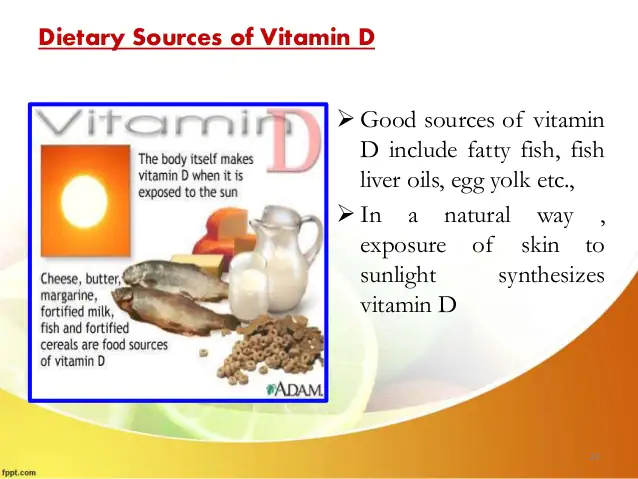 .
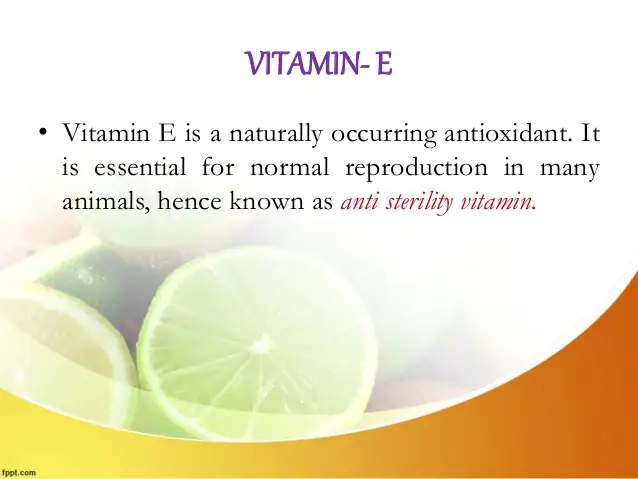 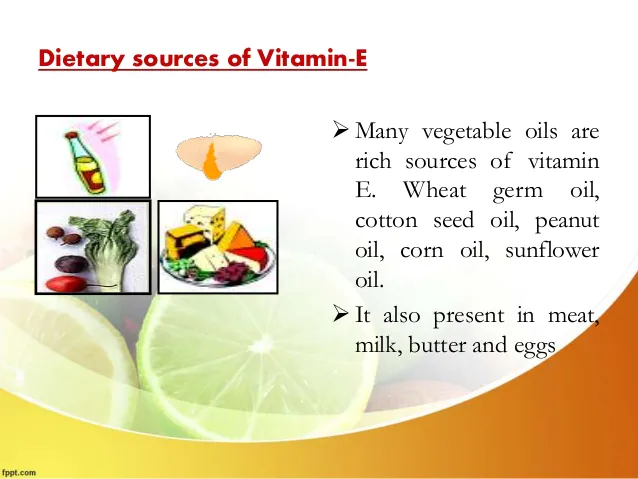 Periodontal disease, Sore tongue and Burning sensation in the oral cavity.
Necrosis of epithelium and resorption of alveolar crest
Folic acid deficiency causes absence of keratinization of gingival surface, decreased resistance to infection, necrosis of gingiva, periodontal ligament and alveolar bone destruction .